GAMES
(Oyunlar)
Individual Games
Team Games
(Bireysel Oyunlar)
(Takım Oyunları)
Individual Games
(Bireysel Oyunlar)
Blind Man’s Buff
Checkers
Chinese Whispers
Körebe
Dama
Kulaktan Kulağa
Computer Games
Hangman
Bilgisayar Oyunları
Adam Asmaca
Hopscotch
Tic-tac-toe
Hide and Seek
Seksek
Üç Taş Oyunu
Saklambaç
Table tennis
Tag
Masa tenisi
Kovalamaca
Play marbles
Play Chess
Play Tennis
Misket oynamak
Satranç oynamak
Tenis oynamak
Team Games
(Takım Oyunları)
Play basketball
Play volleyball
Play Soccer
Basketbol oynamak
Play Football
Voleybol oynamak
Futbol oynamak
Play dodgeball
Yakan top oynamak
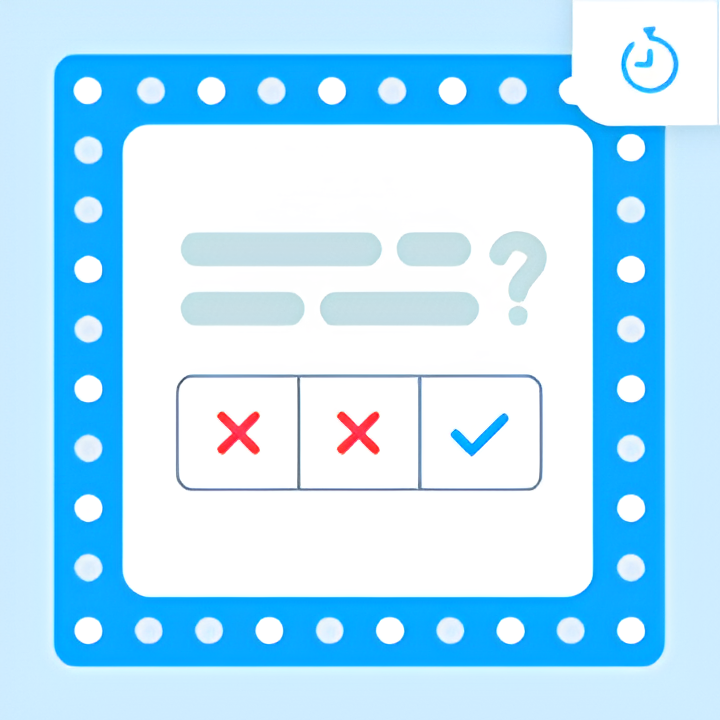 Let's Play!
Hobbies
(Hobiler)
Collect stamps
Do puzzle
Do origami
Pul toplamak
Puzzle yapmak
Origami yapmak
Go fishing
Go camping
Do sculpting
Balık tutmaya gitmek
Kampa gitmek
Heykel yapmak
Ride a bike
Ride a horse
Climb a mountain
Go cycling
At binmek
Dağa tırmanmak
Bisiklet sürmek
Swim
Skip rope
Go running
Yüzmek
İp atlamak
Koşuya gitmek
Go hiking
Take a photo
Ice skate
Doğa yürüyüşüne çıkmak
Fotoğraf çekmek
Buz pateni yapmak
Roller skate
Go skiing
Patenle kaymak
Kayak yapmak
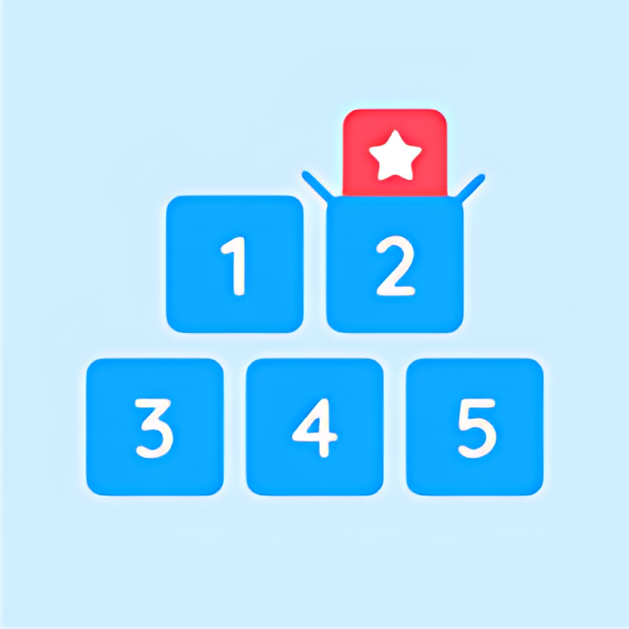 Let's Play!
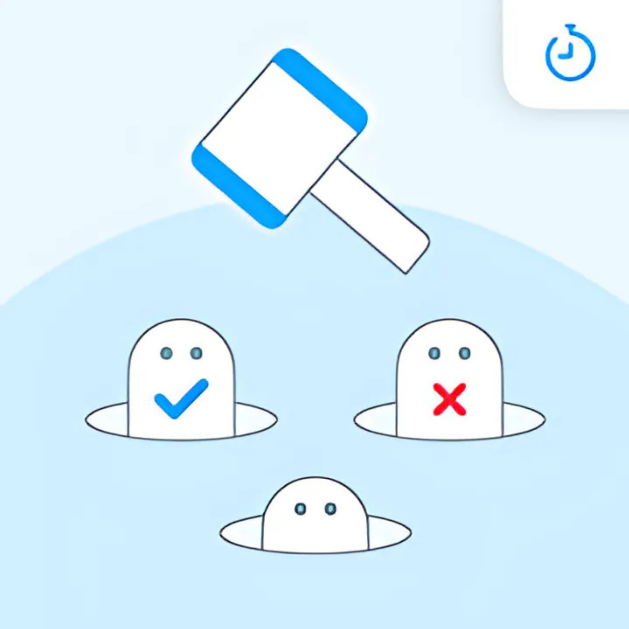 Let's Play!
Expressing Abilities
(Yetenekleri İfade Etmek)
(+) Affirmative Form
(Olumlu Cümle)
Yapabildiğimiz eylemlerden ya da yeteneklerimizden bahsederken « Can » yardımcı fiilini kullanırız.
I
YOU 
WE
THEY
HE
SHE
IT
V1
Can
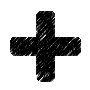 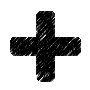 Ex: I can play football.
(Ben futbol oynayabilirim.)
(O futbol oynayabilir.)
Ex: She can play football.
(-) Negative Form
(Olumsuz Cümle)
Yapamadığımız eylemlerden bahsederken « Can’t » yardımcı fiilini kullanırız.
I
YOU 
WE
THEY
HE
SHE
IT
V1
Can’t
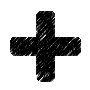 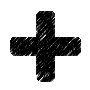 Ex: I can’t play football.
(Ben futbol oynayamam.)
Ex: She can’t play football.
(O futbol oynayamaz.)
(?) Question Form
(Soru Cümlesi)
I
YOU 
WE
THEY
HE
SHE
IT
Yeteneklerimizi sorgularken özneden önce « Can » yardımcı fiilini kullanırız.
V1
?
Can
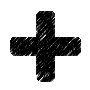 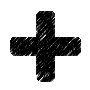 Ex: Can you play football ?
(Sen futbol oynayabilir misin?)
Ex: Can she play football ?
(O futbol oynayabilir mi ?)
Expressing Abilities
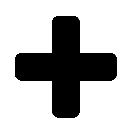 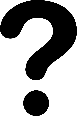 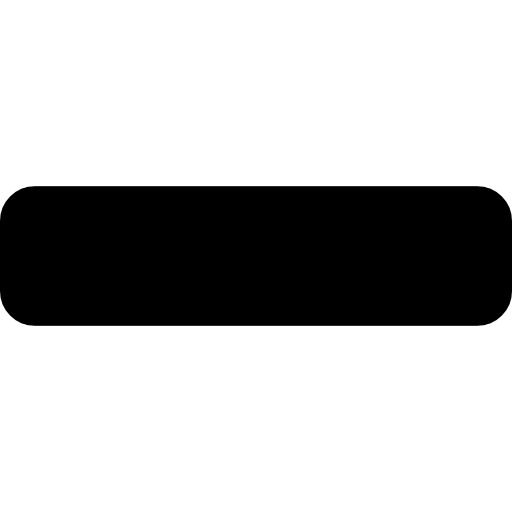 I
YOU 
WE
THEY
HE
SHE
IT
I
YOU 
WE
THEY
HE
SHE
IT
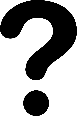 Can’t + V1
Can +V1
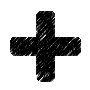 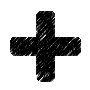 Can
V1
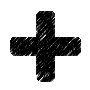 Ex: He can’t play football.
Ex: I can play football.
Ex: Can she play football?
Exercises
can’t play
1) I ____________ (not/play) football.
can do
2) We ____________ (do) our homework together.
can play
3) She ____________ (play) football very well.
can’t go
4) They ____________ (not/go) to park without permission.
can eat
5) The babies ____________ (eat) fruits easily.
Can you ride
6) ____________ (you/ride) a bike at park?
Can he do
7) ____________. (he/do) origami well?
Can you play chess?
(Satranç oynayabilir misin?)
Yes, I can.
No, I can’t.
(Evet, oynayabilirim.)
(Hayır,oynayamam.)
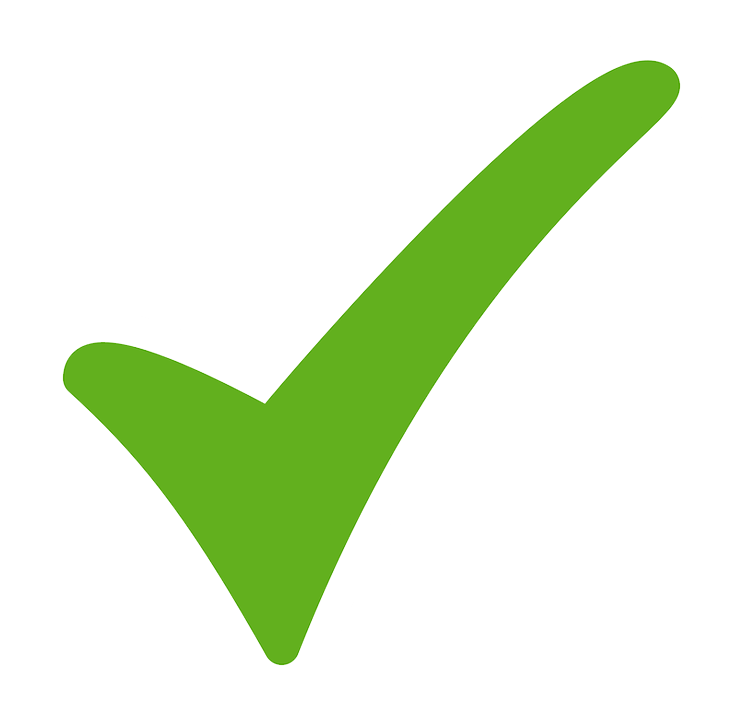 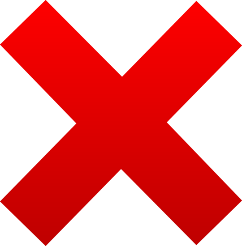 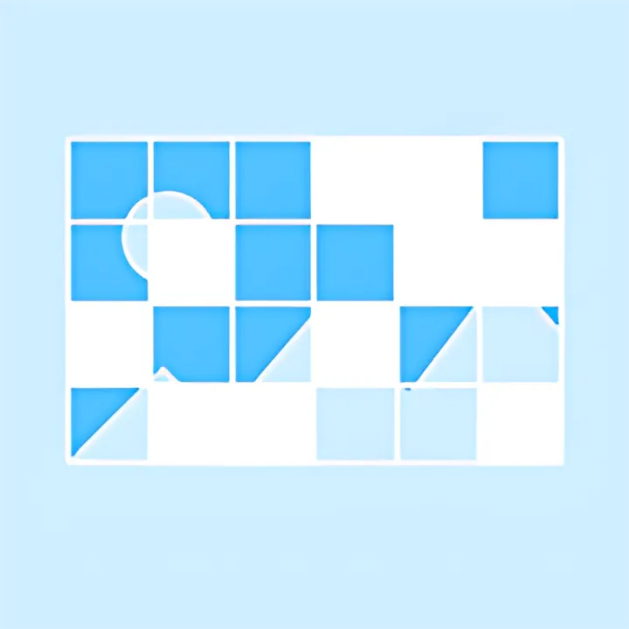 Let's Play!
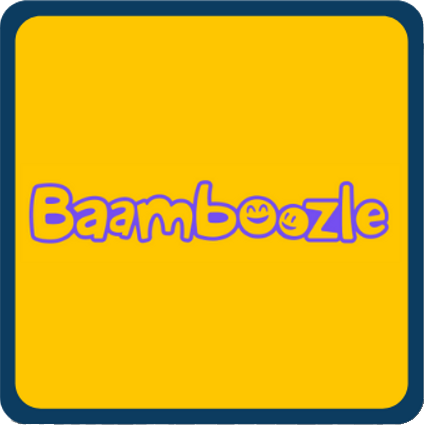 Let's Play!